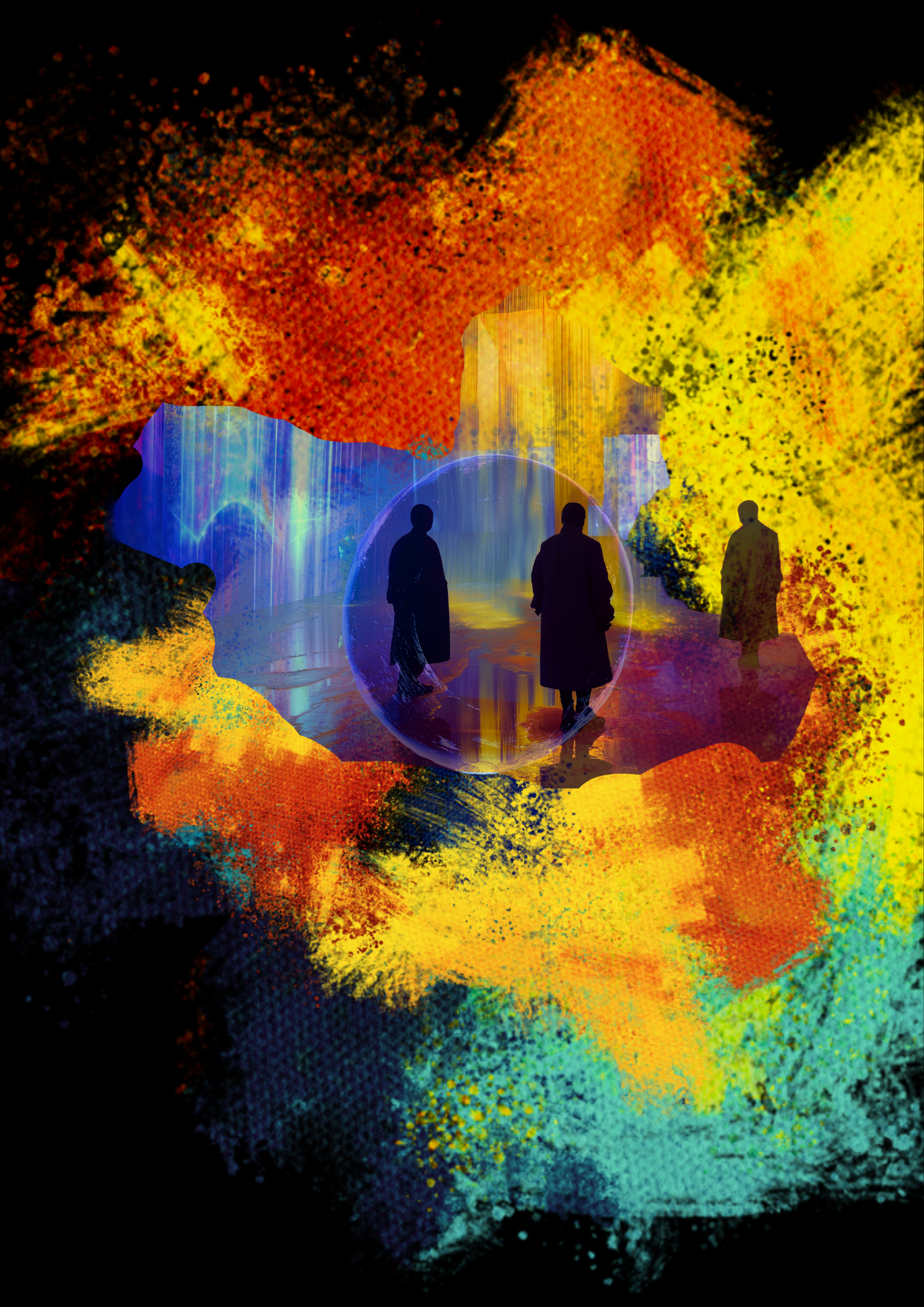 Misja Teleportacja
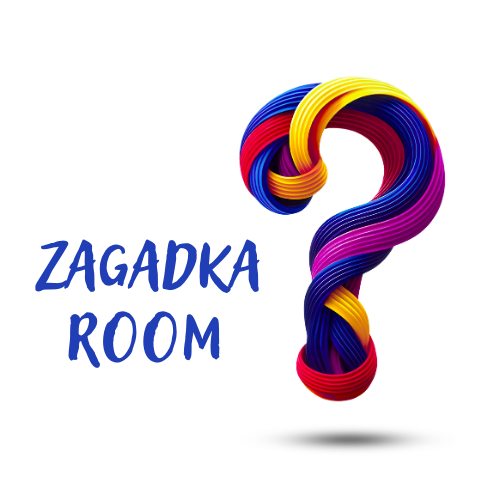